How do we explain the behavior of light?
Lesson 5 – Observing Beyond our Senses: Inquiry Drives Technology
‹#›
Light Through Milk Fat?
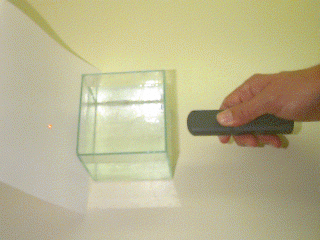 Beer’s Law
some of the light
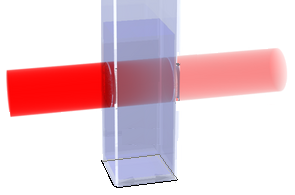 When shining
LIGHT through a sample
is absorbed
The amount of light absorbed depends on many factors, including:
and
thickness of sample
type of material
COLOR ,
What color does sea water absorb?
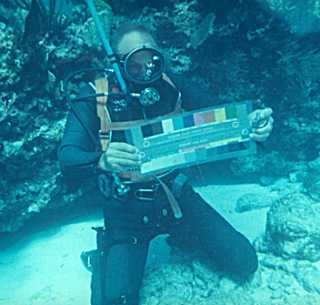 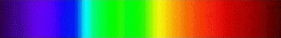 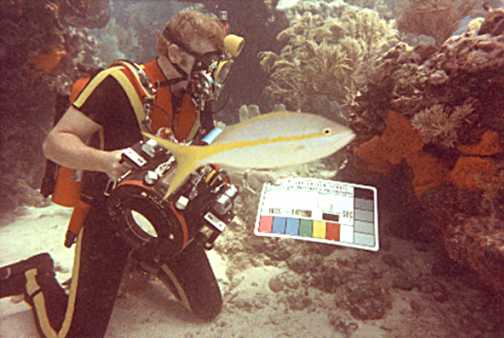 mostly the reds!
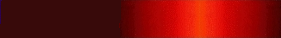 What if we replace the red light taken from the sun?
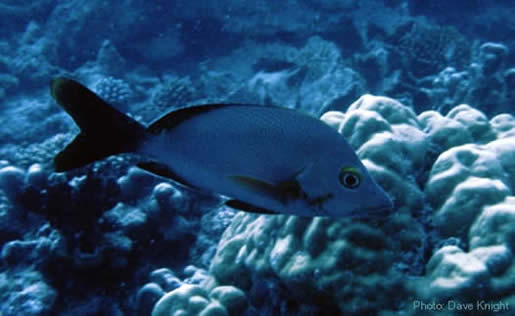 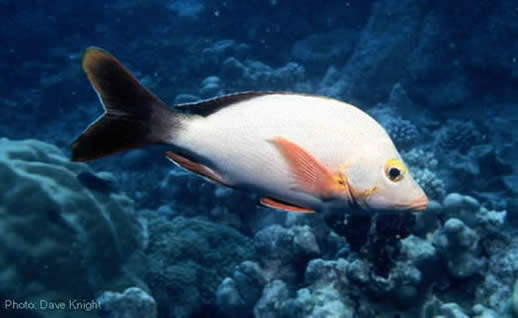 Light absorbed in seawater
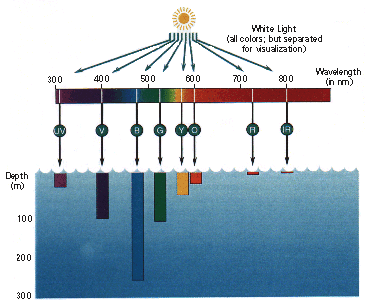 Blue is absorbed least
Light absorbed in seawater
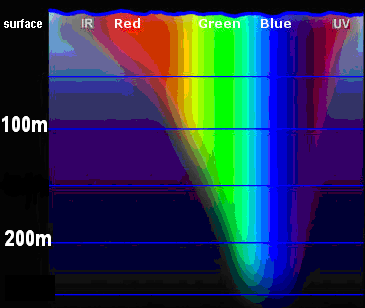 So absorption of light is…
…transfer of energy to the medium through which it travels
…described by Beer’s Law
Energy enters as light, but less emerges as it is converted to heat
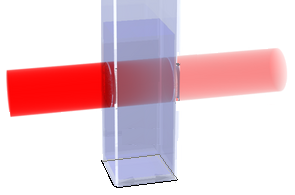 heat energy absorbed
=
+
light energy in
lightenergy out
What About Scattered Light?
Scattered light on a surface:
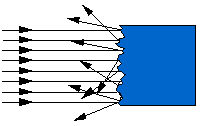 bounces back inall directions.
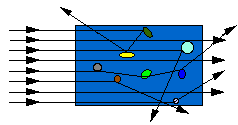 Scattered light through a solution:
bounces inall directions…
(can you see it)
…so some light makes it through!
Blue Skies
Come from scattering BLUE light
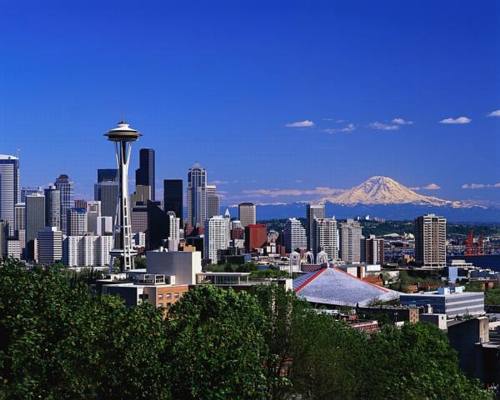 Blue light is scattered the most by the atmosphere
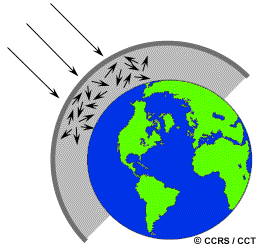 Since blue is scattered most in the atmosphere, sunsets are anything but blue, appearing reddish-orange.
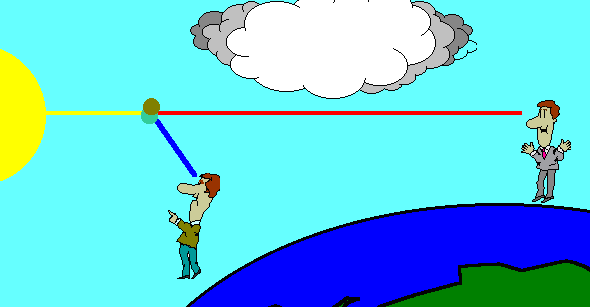 Sunsets are anything but blue
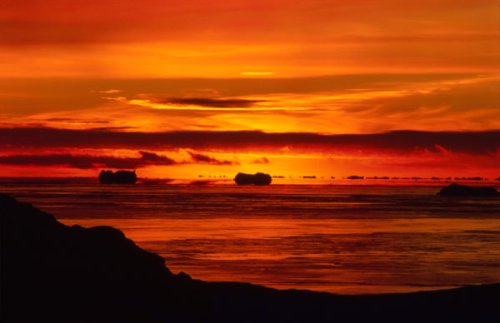 Instead of air in the atmosphere, let’s look at milk fat in water
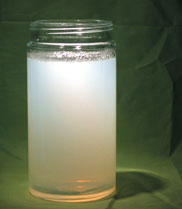 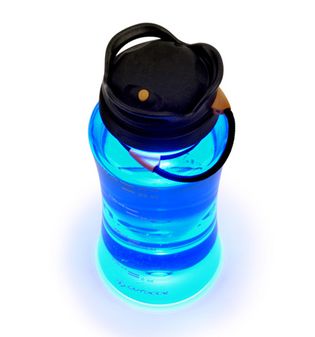 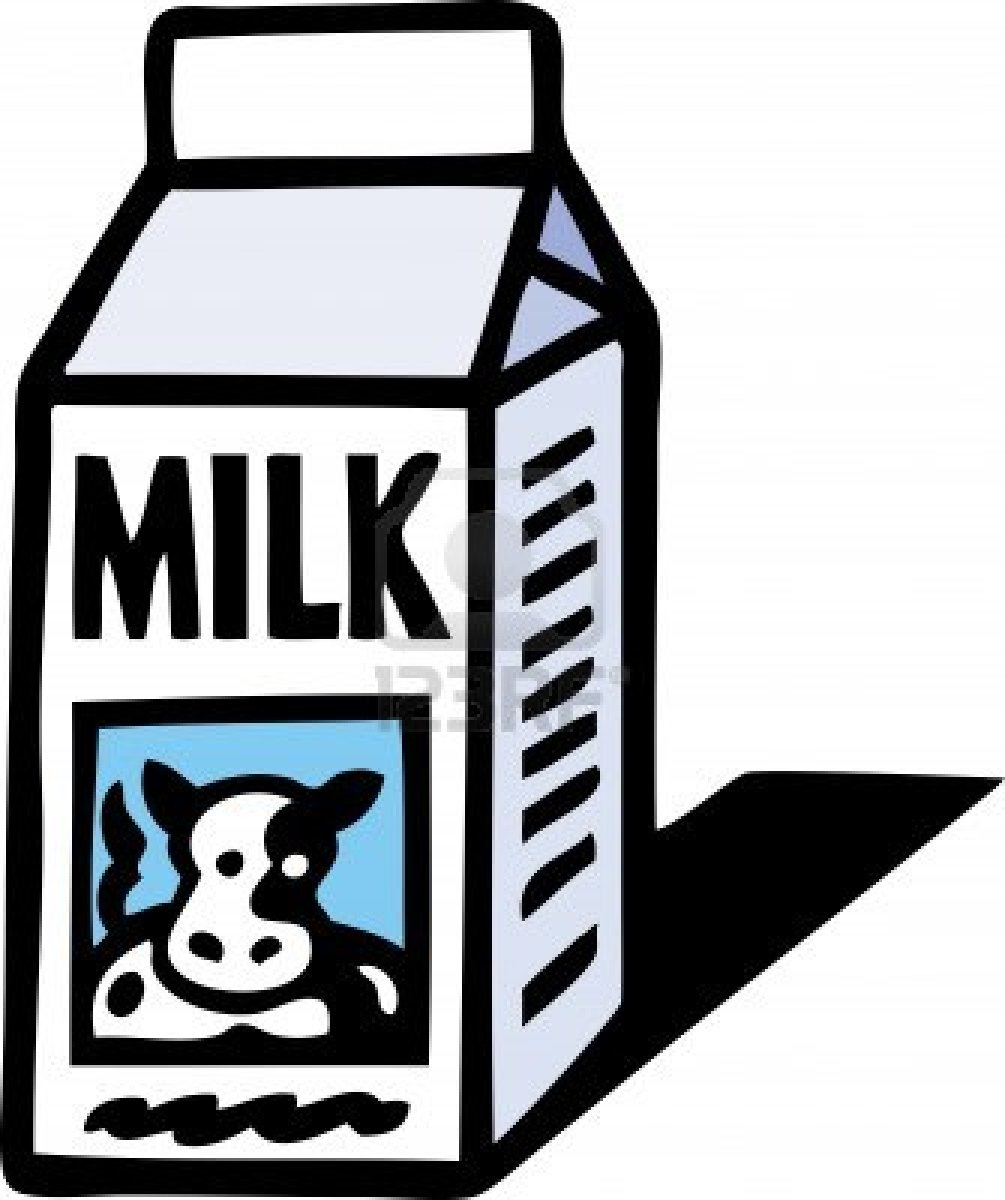 =
+
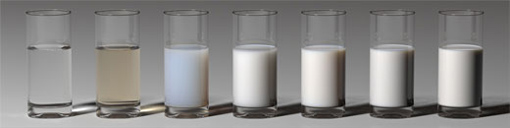 Why Milk?
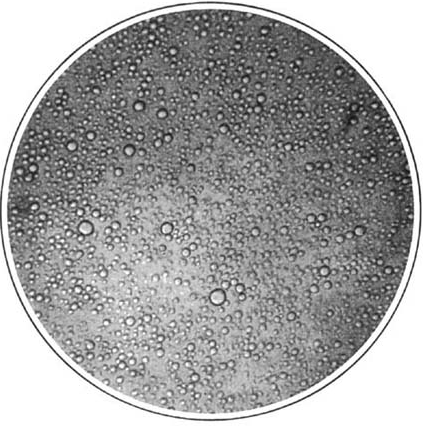 0.2 mm diameter FOV
Homogenized milk contains many small globules of fat
Each mL of 2% milk contains about 10 million globules
…this “population density” is about 1010 globules/L
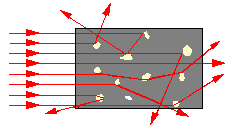 Visible light is scattered nicely by these globules
How does the globe population relate to the amount of light scattering?
Higher density of particles leads to more scattering, and less light transmitted through the solution...
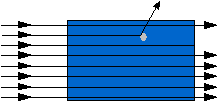 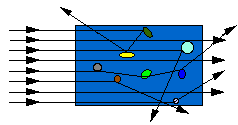 low transmissionmeanshigh concentration
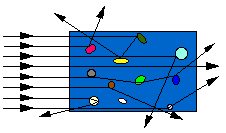 So if we shine a light through a tank with some milk fat…
…and measure the light that makes it through…
light sensor
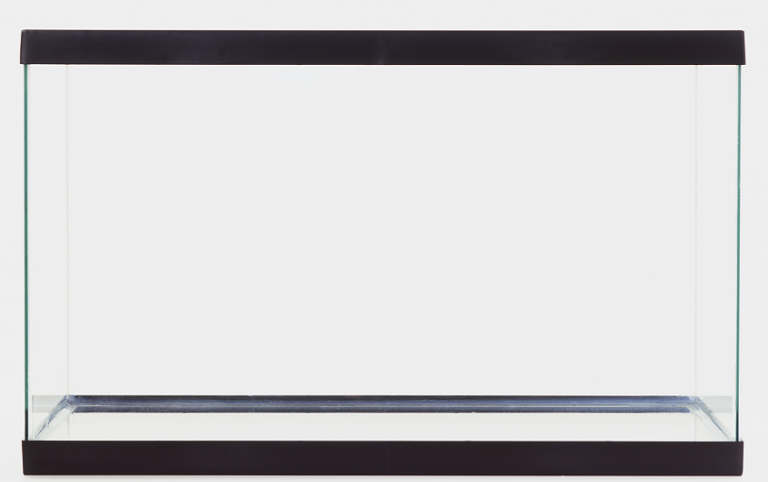 light
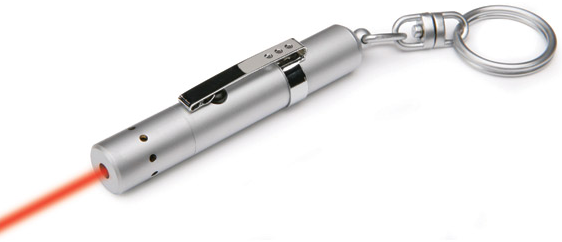 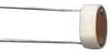 Tank of milk and water
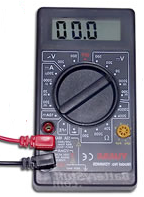 …we can determine the concentration of fat globules!